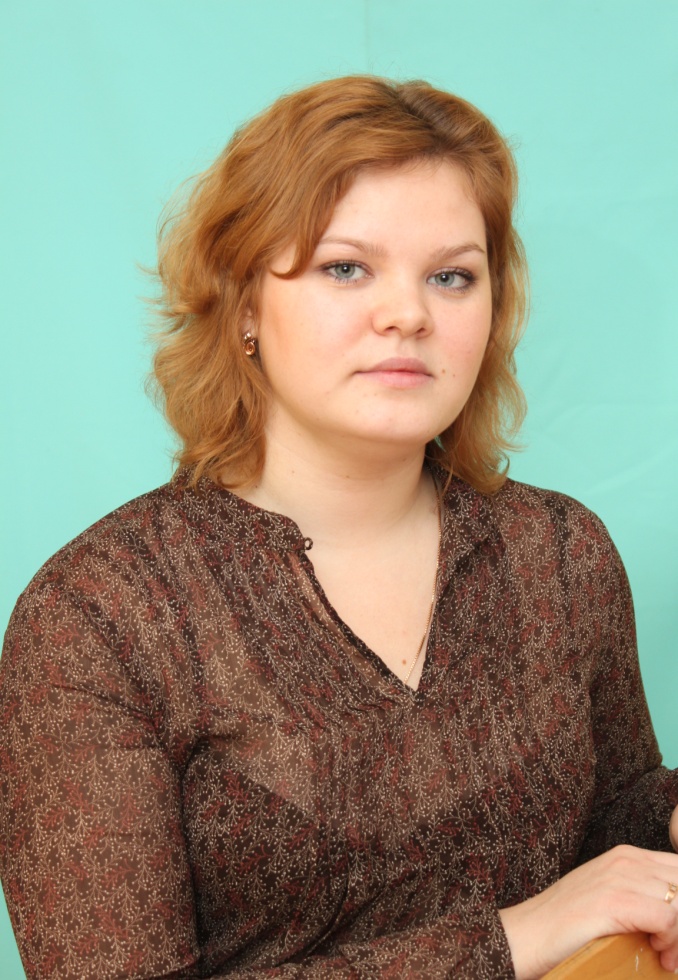 Рыбина Ирина Михайловна,  учитель истории и обществознания «Русско-татарской средней общеобразовательной школы № 129» Приволжского района г. Казани.
Урок в 7 классе«Начало Смутного времени»
Проверка                                               домашнего                                                                       задания
Массовые казни своих противников
Приглашение иностранных мастеров в Москву
Строительство крепостей
Борис Годунов
Укрепление поместного и вотчинного хозяйства
Отправка дворянских детей на учёбу за границу
(1598)
Укрепление крепостного права
Учреждение патриаршества
С чем у вас ассоциируется термин
1613
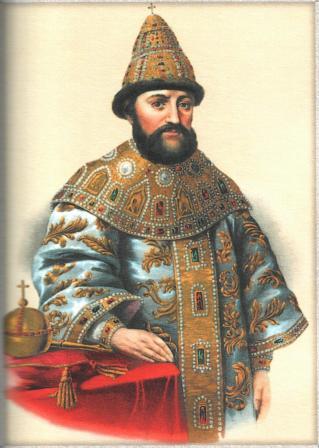 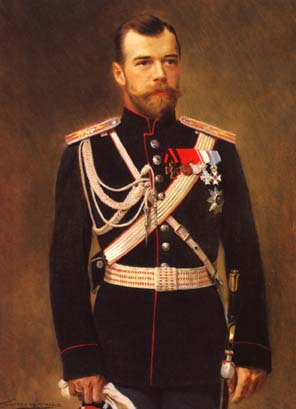 Михаил Фёдорович
Романов
Николай II
В глухие дни Бориса ГодуноваВо мгле Российской пасмурной страныТолпы людей скиталися без крова,А по ночам всходило две луны.

На улицах иссохшие скелетыЩипали жадно чахлую траву, Как скот - озверены и неодеты, И сны осуществились наяву.

Среди людей блуждали смерть и злоба. Узрев комету, дрогнула земля.И в эти дни Димитрий встал из гроба,В Отрепьева свой дух переселя.
К. Д. Бальмонт
В глухие дни Бориса ГодуноваВо мгле Российской пасмурной страныТолпы людей скиталися без крова,А по ночам всходило две луны.
На улицах иссохшие скелетыЩипали жадно чахлую траву, Как скот - озверены и неодеты, И сны осуществились наяву.
Среди людей блуждали смерть и злоба. Узрев комету, дрогнула земля.И в эти дни Димитрий встал из гроба,В Отрепьева свой дух переселя.
К. Д. Бальмонт
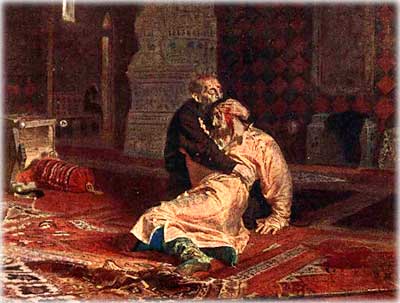 "ИВА́Н ГРО́ЗНЫЙ И СЫН ЕГО́ ИВА́Н 16 НОЯБРЯ́ 1581 ГО́ДА"
Анастасия
Романовна
Иван Грозный
Мария Нагая
1 брак
2 брак
Иван
Фёдор
Дмитрий
Убит отцом
В 1581 г.
Умер 6 января 1598
Умер 1591
Пресечение династии Рюриковичей
И в эти дни Димитрий встал из гроба,В Отрепьева свой дух переселя
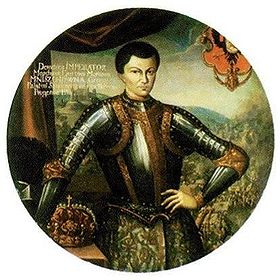 Лжедмитрий I

Почему Лже Дмитрий?
Работа с карточками
1 сторона
2 сторона
1598
Начало Смутного времени
Спасибо за внимание!